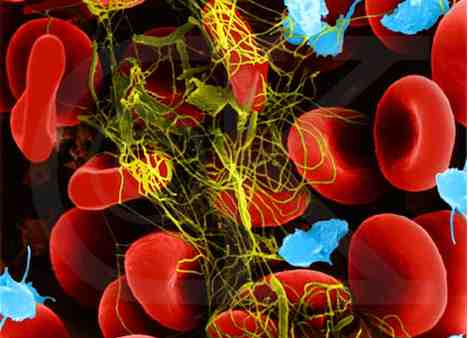 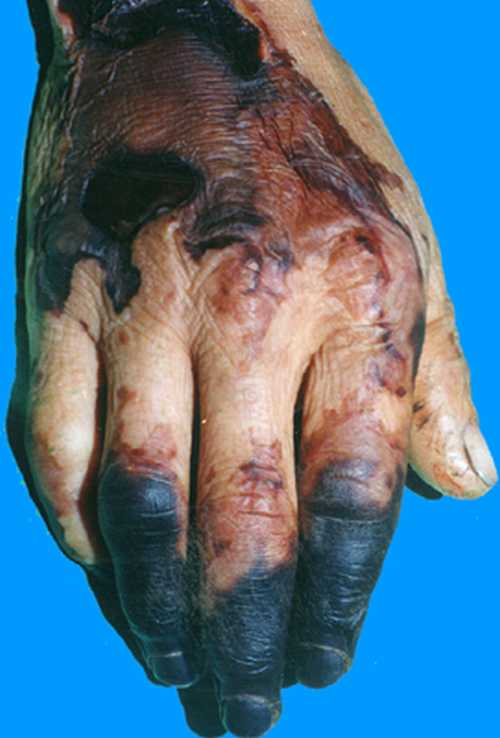 Disseminated intravascular coagulopathy (DIC)
Introduction
What is DIC?
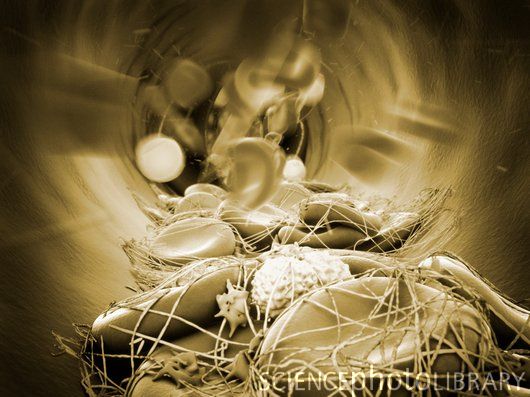 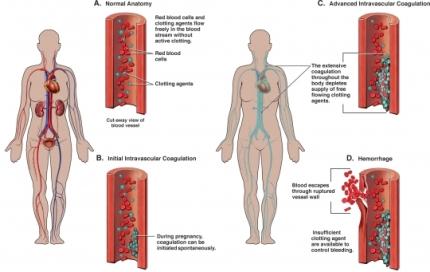 Patient with DIC
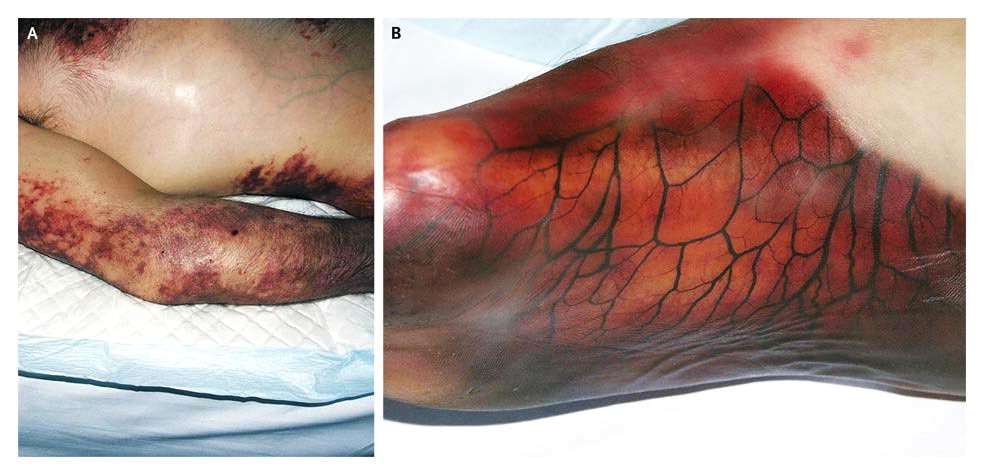 Inflammatory Response Syndrome
What is Inflammation?
Insult:
Biologic (microorganism)
Physical (mechanical insult, radiation)
Chemical (poisons, acids)
Metabolic (hypoxia, malnutrition)
Immunologic (autoimmune diseases)
Endogenic disorders of neurohumoral regulation
Systems Responsible for Inflammatory Response
Platelets
Endothelial cells
Complement
Leucocytes
Plasmatic Hemo-coagulation system
Characteristics of Inflammation
Local Inflammation
Swelling
Redness
Heat
Pain
Dysfunction of 
	organs involved
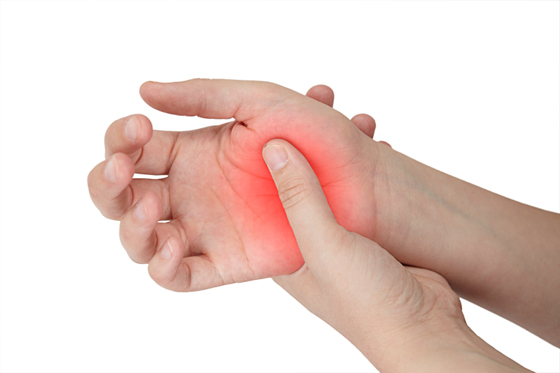 Tissue Response to Injury
Kill invading bacteria
Vasodilation
Wound healing
Inflammatory process
Inflammatory chemicals released
Macrophages are activated
Histamine and kinins released
Capillaries dilate
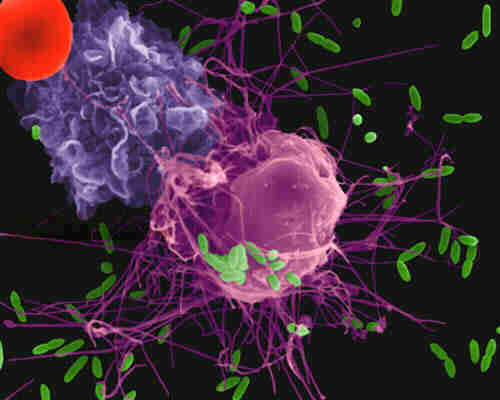 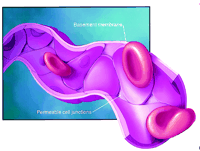 Inflammatory process continued
Invaders destroyed
Phagocytosis
WBC’s produced and released
Lymphocytes produce antibodies
Healing
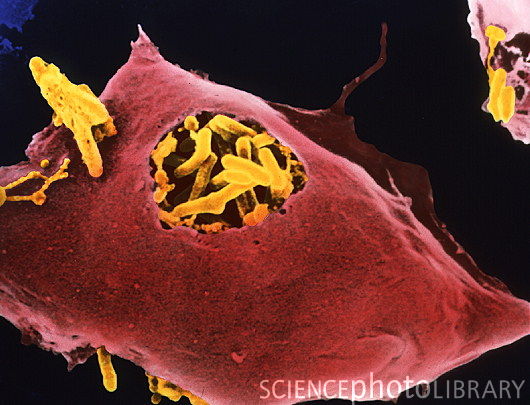 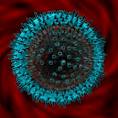 Systemic Inflammatory Response Syndrome
SIRS
What is SIRS?
Insult:
Hypoxic reperfusion damage
Infection (endotoxin)
Primary mediators (histamin)
Complexes antigen-antibody
Thrombin a plasmin (DIC)
Disorders of microcirculation
Disorders of perfusion
Secondary MODS
Hemostasis
Hemostasis
Step 1:  Vasoconstriction.
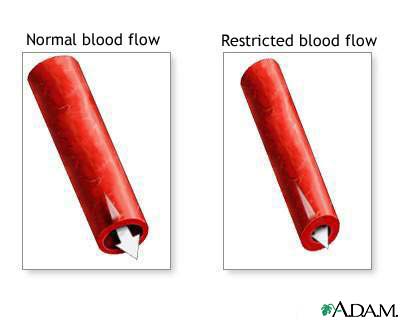 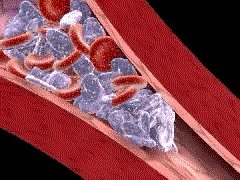 Hemostasis
Step 2: Platelet plug formation.
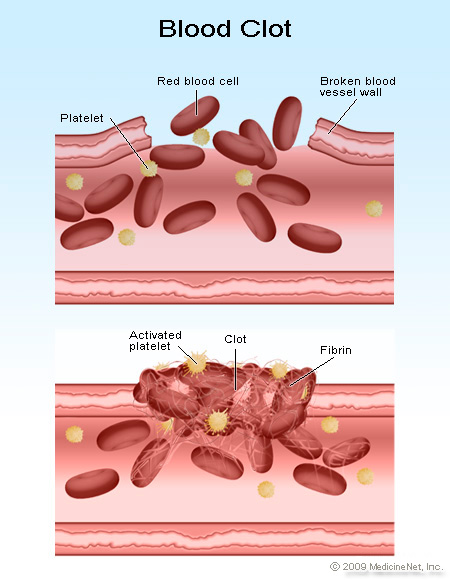 Hemostasis
Step 3: Coagulation
Extrinsic coagulation cascade
Intrinsic coagulation cascade
Clot formation
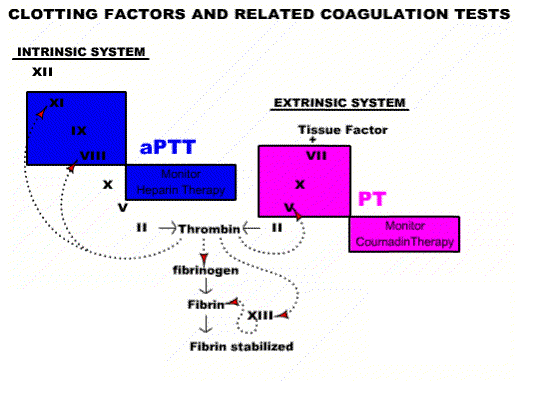 Fibrinolysis
Cascade
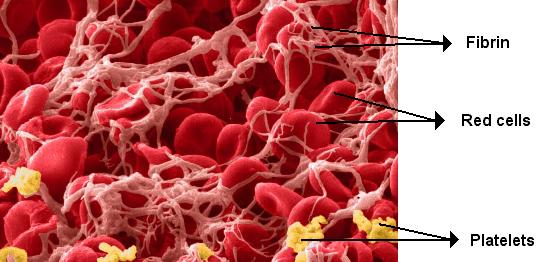 Pathophysiology of DIC
Cardiopulmonary Bypass and DIC
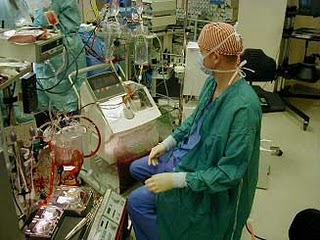 Acute vs. Chronic DIC
Acute DIC – when sudden exposure of blood to procoagulants occurs
Chronic DIC – Compensated state when blood is continuously exposed to small amounts of tissue factor
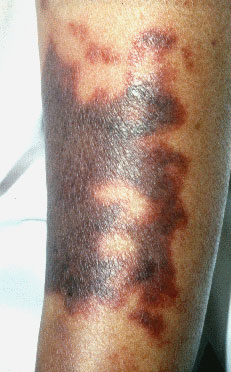 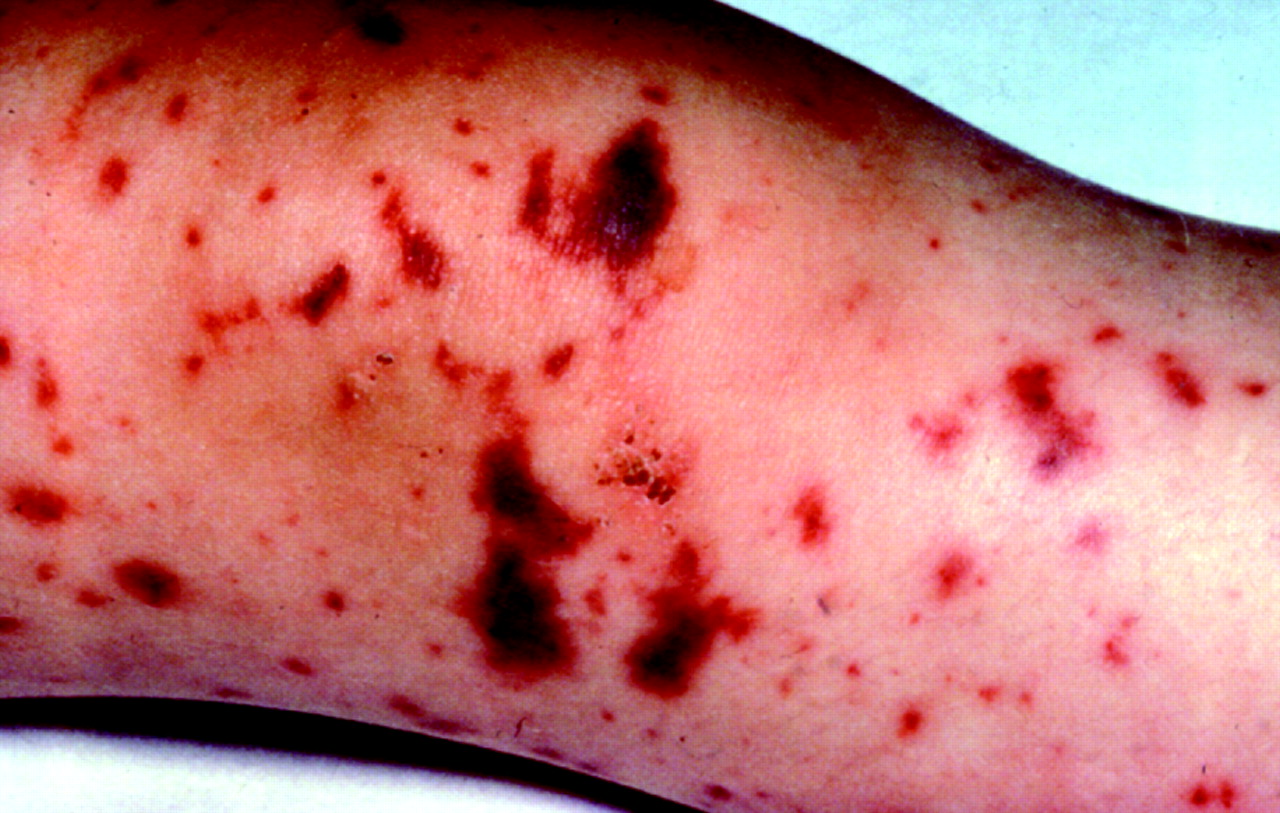 Causes of DIC
Clinical Manifestations
Hemorrhage
Cerebral thrombus
GI bleeding
Cyanosis
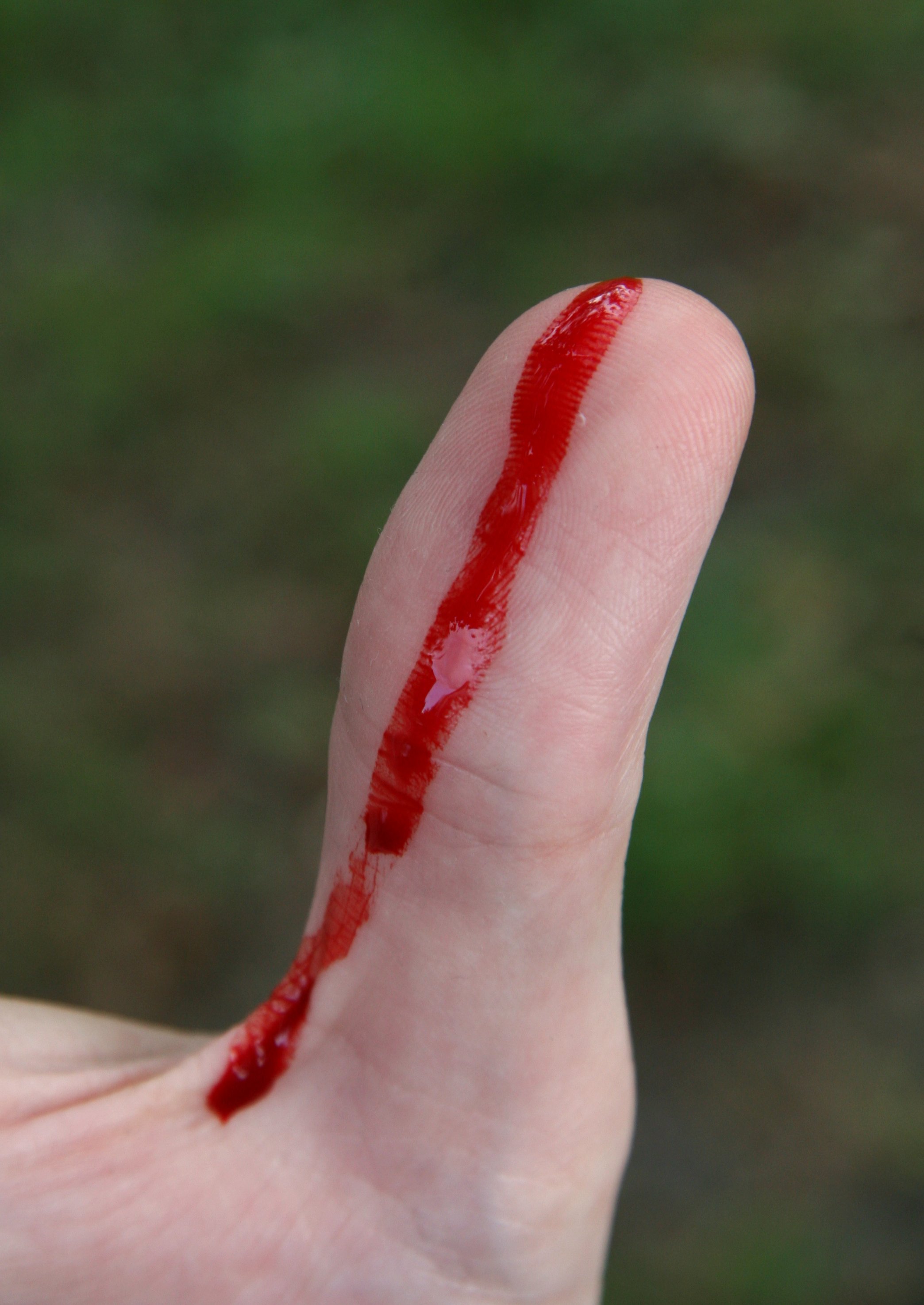 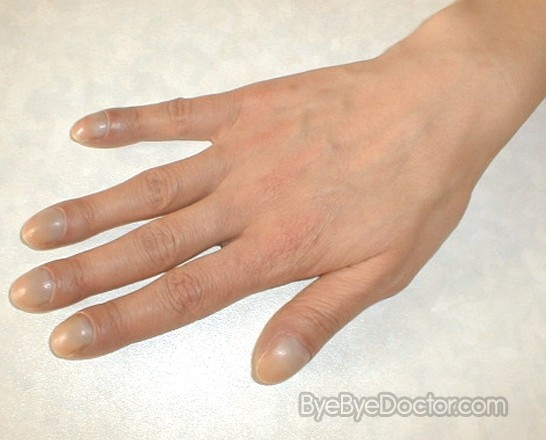 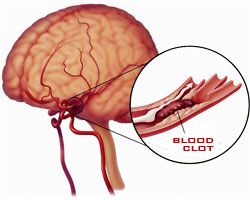 Diagnosis of DIC
Elevated fibrin degredation products
Prolonged prothrombin time
Partial thromboplastin time
Thrombin time
Serum fibrinogen
Thromboelastograph (TEG)
Platelet count
Complete blood count
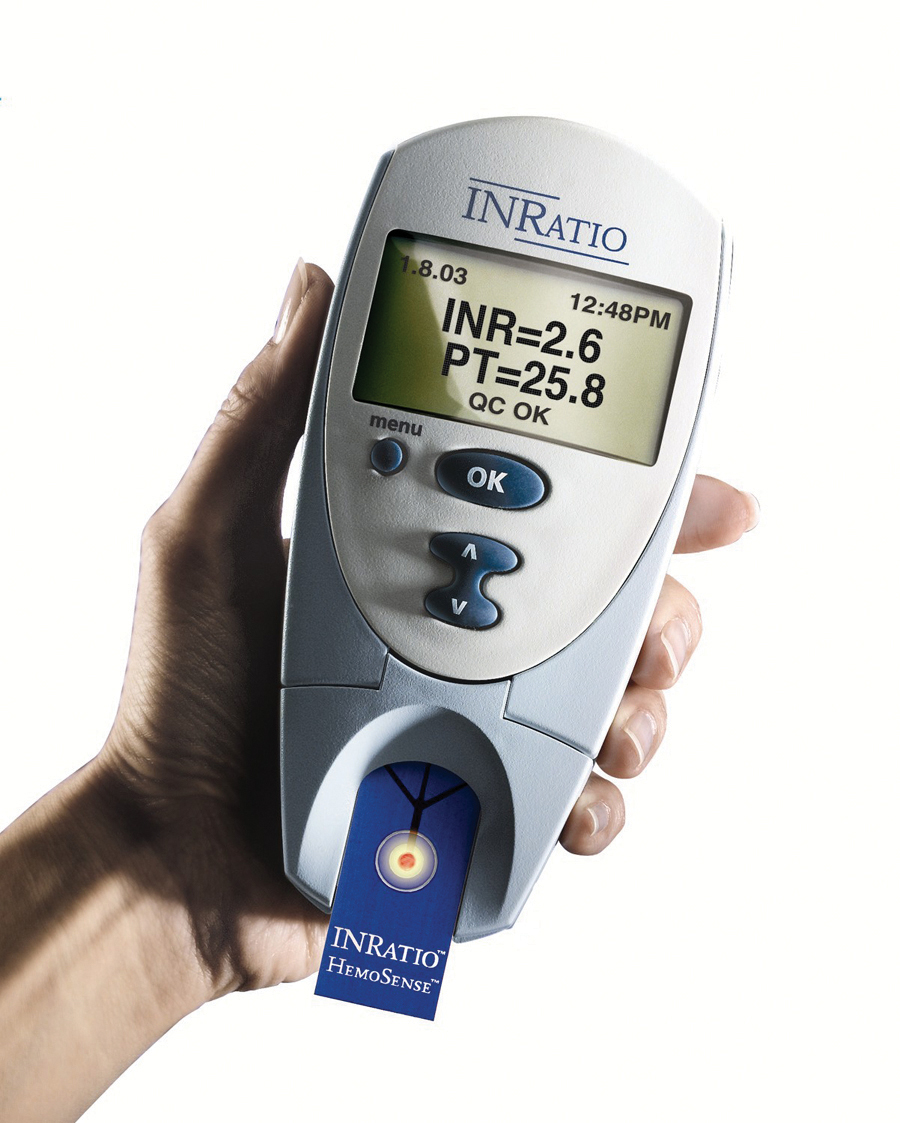 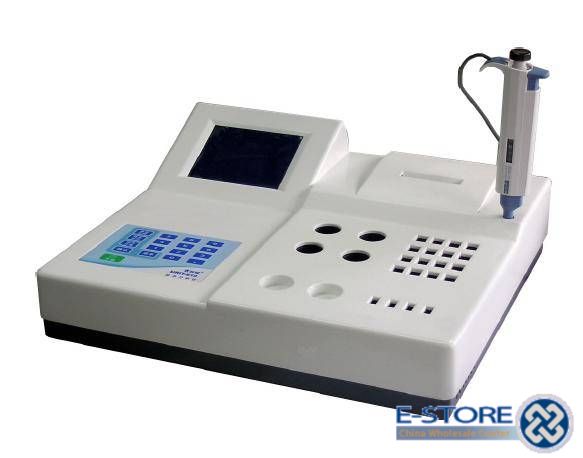 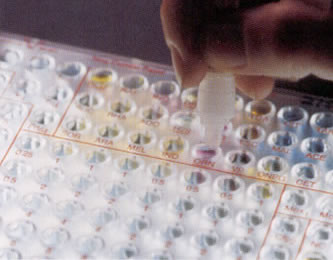 Treatment
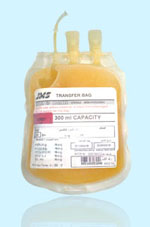 Eliminate cause
Heparin therapy
Fluid replacement
Plasma products
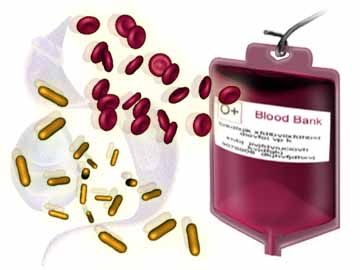 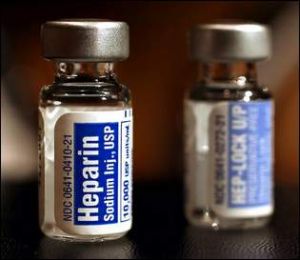 Referencing
Ferasatkish R. Naddafnia H. Alavi S. Naseri M. 2007. Diagnosis and treatment of Disseminated Intravascular Coagulation: A case report. Archives of Iranian Medicine;10 (3): 404-408.
Rayatat CS. 2010. Disseminated Intravascular Coagulation: Pathophysiology and Diagnosis. Human Anatomy & Physiology and Renal Disorders. 
Kovacova E. Kinova S. Duris I. Remkova A. 2009. General changes in hemostasis in gastric changes. Bratisl Lek Listy; 110 (4).
Janota J. Systemic inflammatory response syndrome – SIRS and Multiple organ dysfunction  syndrome – MODS. 
	Available from: www.lf1.cuni.cz/patf 
	Accessed [ 10 March 2012 ].
Adib-Conquy M. Cavaillon J. 2009. Compensatory anti-inflammatory reponse syndrome.  Available from: www.thrombosis-online.com  [Accessed 10 March 2012] 
Marieb E. 2007. Human Anatomy and Physiology. Wolters and Kluwer.